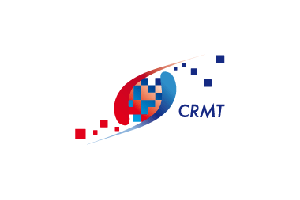 Journées de l’EPS :    SNEP       (6,7/04/2018)     à Orsay
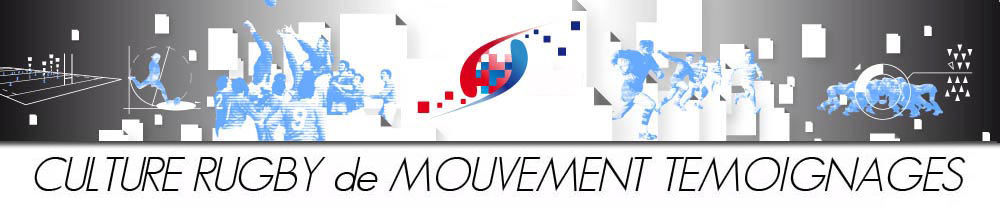 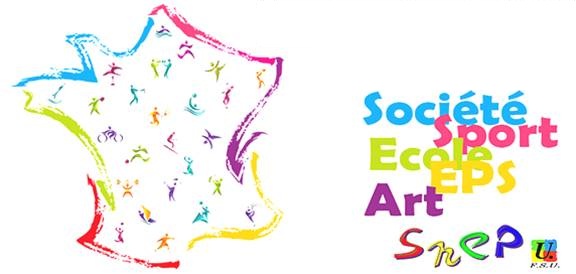 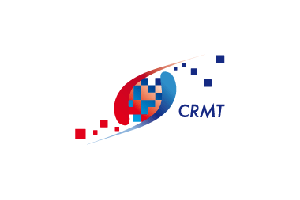 Bilan d’expérience 2012-2018
Constats sur le jeu de haut niveau (2010):
Utilisation abusive des rucks dans le jeu.
80% des contacts aboutissent à un ruck.



Constats sur la formation:
« Copier-coller » du haut niveau par les éducateurs.
Entrée dans l’activité Rugby par le combat.
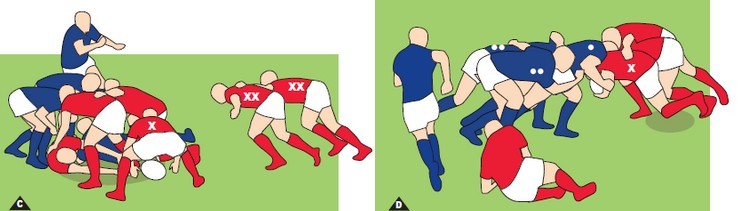 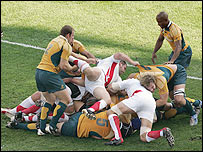 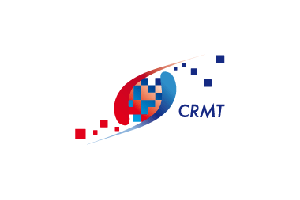 Bilan d’expérience 2012-2018
Effets sur les compétences des joueurs:

Déséquilibre de la formation avec le primat donné à  l’engagement physique.
Recherche d’automatismes
Techniques et tactiques au 
dépend de l’adaptation et de la prise d’informations
pour décider.  

Favoriser la conservation du ballon plutôt que former à « passer » au contact.
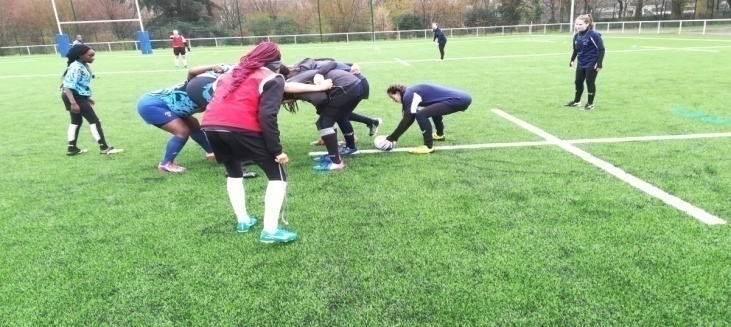 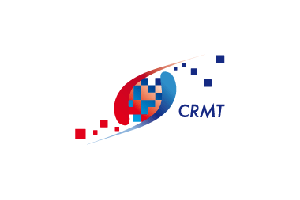 Bilan d’expérience 2012-2018
Moyens pour changer les Pratiques:
Changer d’hypothèse : 
Le rugby n’est pas un sport collectif de combat 
Mais
 de gain de terrain par  évitements et contacts.

Mettre le jeu au centre des apprentissages:
Utiliser le règlement pour « faire apprendre » et rééquilibrer le rapport: Dimension Physique / prise d’informations.
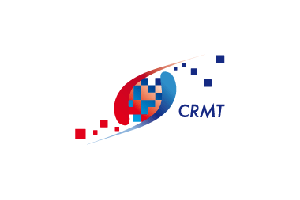 Nos propositions….
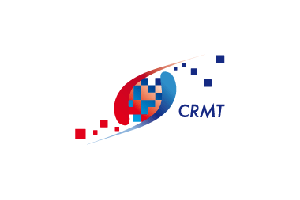 Nos propositions….
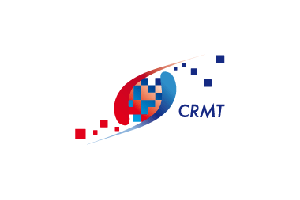 Nos propositions….
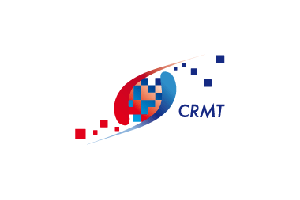 Nos propositions….
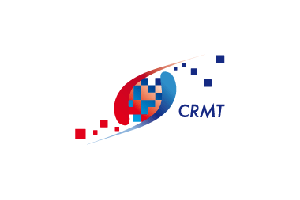 Nos propositions….
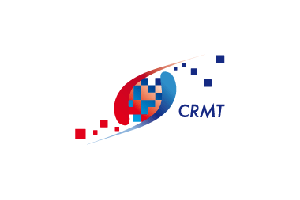 Nos propositions….
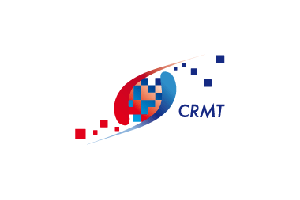 Culture Rugby de Mouvement et témoignages
Merci d’avoir participer à ce moment d’échange…
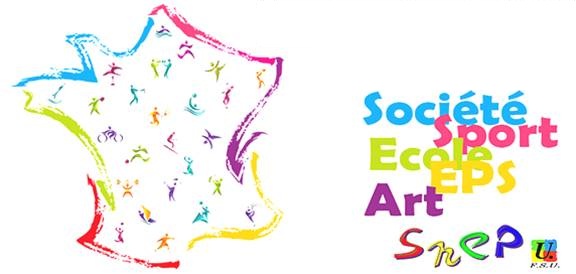